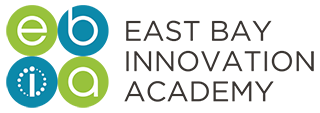 Academic Excellence
EBIA Team Updates, October 2017
East Bay Innovation Academy  3400 MALCOLM AVE, OAKLAND, CA 94605 www.eastbayia.org
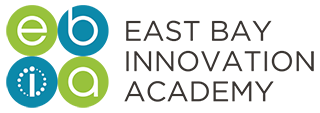 Fall 2017 Intersession Programming
East Bay Innovation Academy  3400 MALCOLM AVE, OAKLAND, CA 94605 www.eastbayia.org
Fall Intersession Programming
Lower School – EBIA Changemakers
STEAM-centered service learning
6th Grade – sampler of all programs
7th/8th Grade – Student selected, weeklong programs
Upper School – EBIA Connect
STEAM-centered college and career prep
Track 1 – Participation in pre-designed program
Track 2 – Internship and independent study
Track 3 – Credit recovery
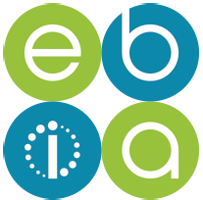 East Bay Innovation Academy  3400 MALCOLM AVE, OAKLAND, CA 94605 www.eastbayia.org
Fall Intersession Programming
Lower School – 6th Grade
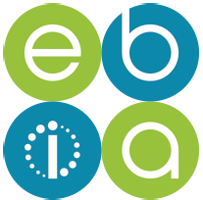 East Bay Innovation Academy  3400 MALCOLM AVE, OAKLAND, CA 94605 www.eastbayia.org
Fall Intersession Programming
Lower School – 7th/8th Grade
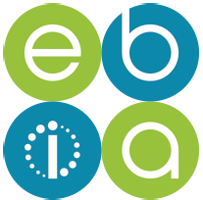 East Bay Innovation Academy  3400 MALCOLM AVE, OAKLAND, CA 94605 www.eastbayia.org
Fall Intersession Programming
Upper School
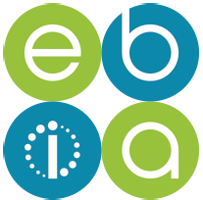 East Bay Innovation Academy  3400 MALCOLM AVE, OAKLAND, CA 94605 www.eastbayia.org